A Lei Federal 13.460/2017 e a atuação da ouvidoria na proteção e defesa dos usuários dos serviços públicos
Marcelo Morais de Paula
Ouvidoria-Geral da União
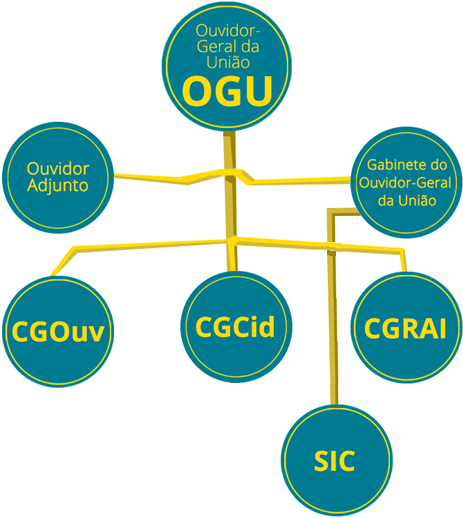 Conheça a Ouvidoria-Geral da União
CGOuv
Coordenação-Geral de Orientação e Acompanhamento de Ouvidorias

CGCid
Coordenação-Geral de Atendimento ao Cidadão

CGRAI
Coordenação-Geral de Recursos de Acesso à Informação

SIC
Serviço de Informação ao Cidadão
Fundamento constitucional – Art. 37
§ 3º A lei disciplinará as formas de participação do usuário na administração pública direta e indireta, regulando especialmente: (Redação dada pela Emenda Constitucional nº 19, de 1998)
I - as reclamações relativas à prestação dos serviços públicos em geral, asseguradas a manutenção de serviços de atendimento ao usuário e a avaliação periódica, externa e interna, da qualidade dos serviços; (Incluído pela Emenda Constitucional nº 19, de 1998)
II - o acesso dos usuários a registros administrativos e a informações sobre atos de governo, observado o disposto no art. 5º, X e XXXIII;  (Incluído pela Emenda Constitucional nº 19, de 1998)
ABRANGÊNCIA
Abrangência Nacional da Lei 13460/2017
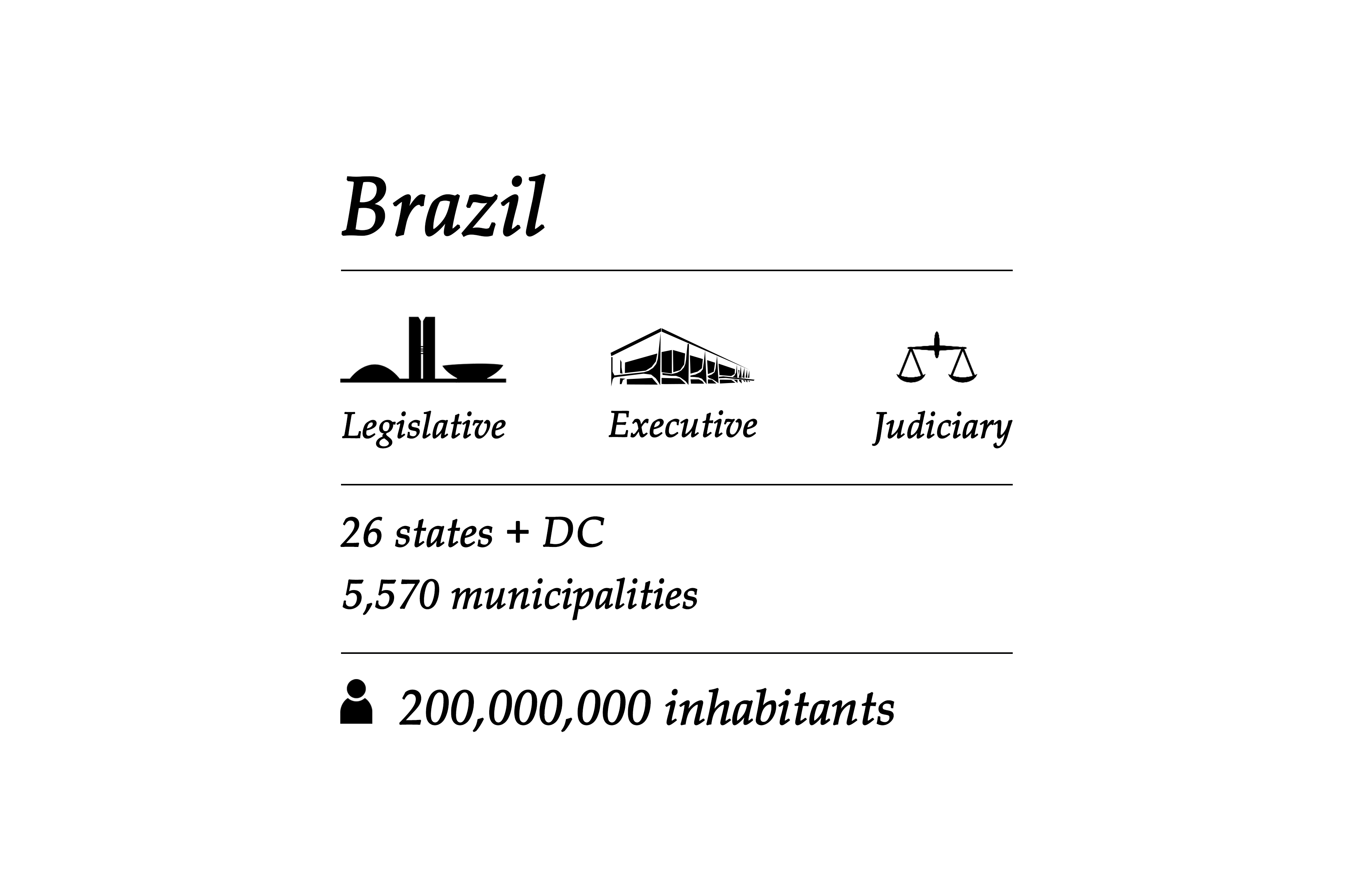 Todos os poderes
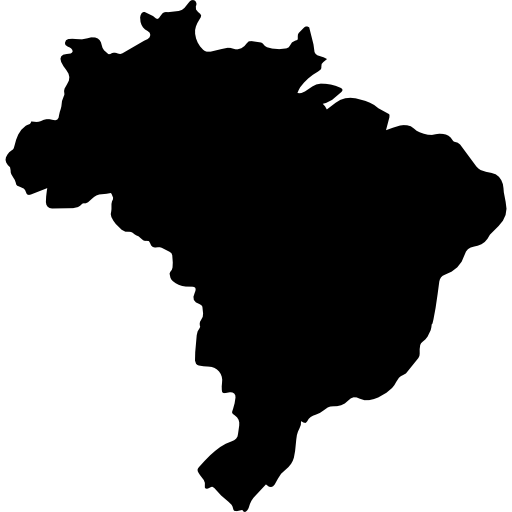 Em todos os níveis da
federação
Exceção: Ministério Público
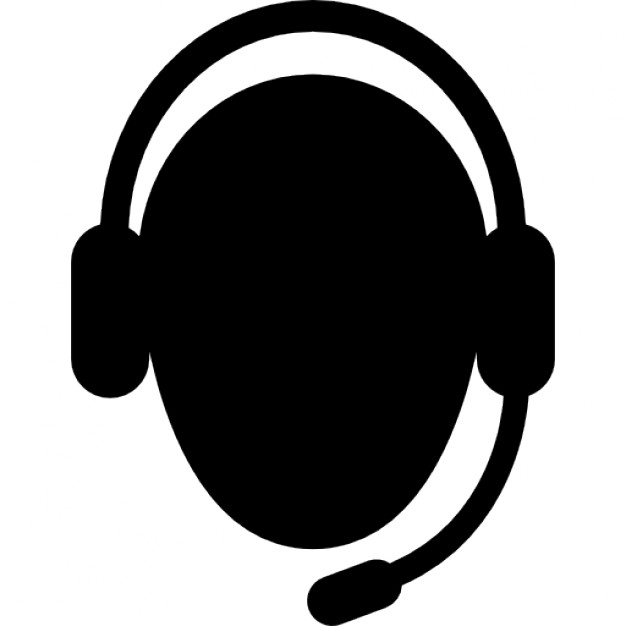 Prestadores de serviço
diretos ou indiretos
Administração Direta e Indireta
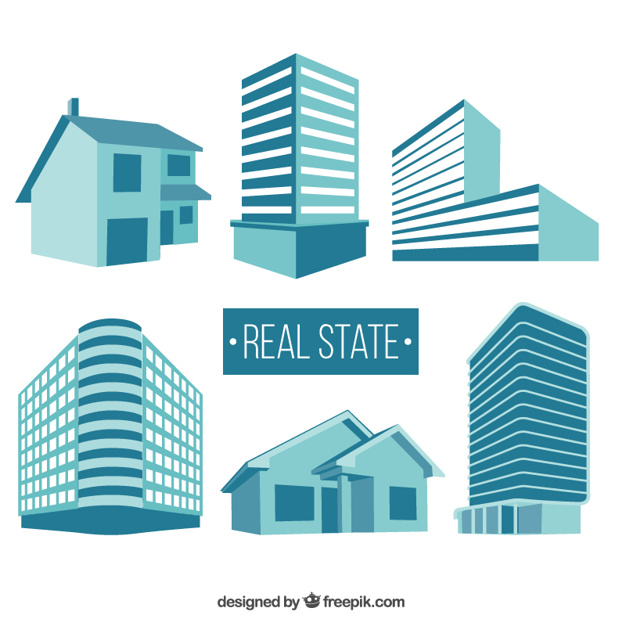 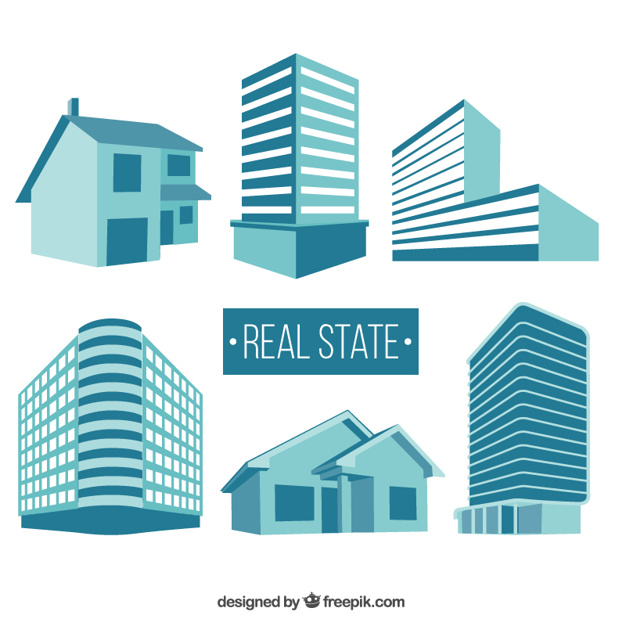 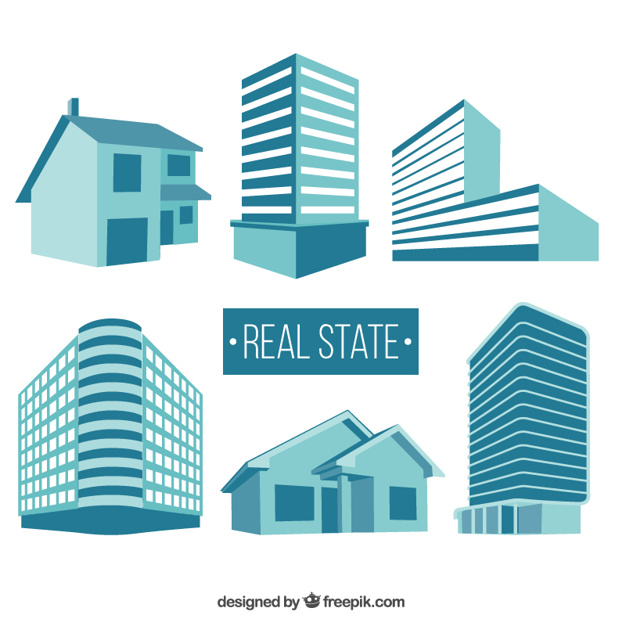 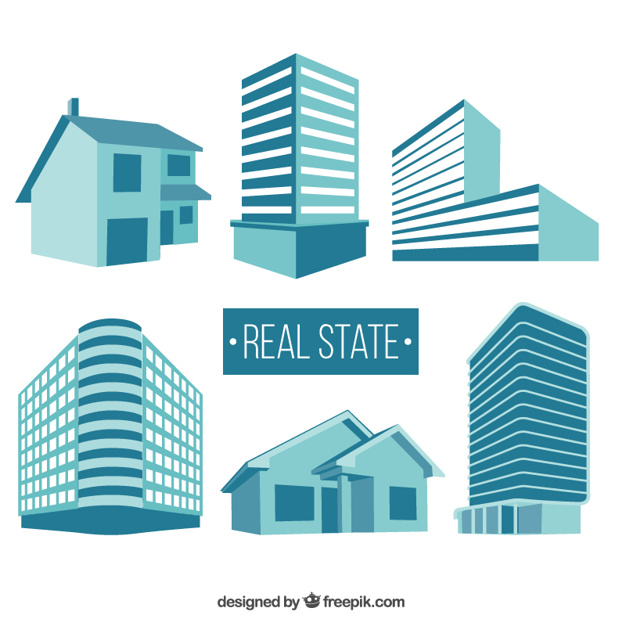 Autarquias
Empresa Pública
Sociedade de Economia Mista
Fundações
VIGÊNCIA
Vigência
CONCEITOS
Usuário como sujeito de direitos
Administração pública
Agente público
Serviço público
O que são serviços públicos?
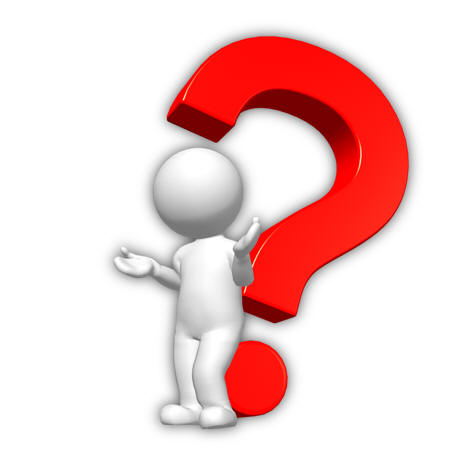 Serviços Públicos
A Lei n. 13.460/2017 dispõe sobre participação, proteção e defesa dos direitos do usuário e define serviço público

Art. 2º  Para os fins desta Lei, consideram-se:
[...]
II - serviço público - atividade administrativa ou de prestação direta ou indireta de bens ou serviços à população, exercida por órgão ou entidade da administração pública;
Princípios  Serviços públicos e atendimento do usuário
DIREITOS BÁSICOS E DEVERES DOS USUÁRIOS
Diretrizes
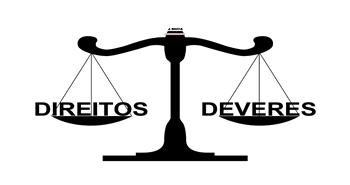 Direitos básicos
Lei 13.726/2018 – É dispensada:
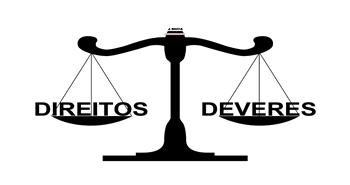 Deveres dos Usuários (Lei n. 13.460/2017, art. 8°):
O conceito de manifestação
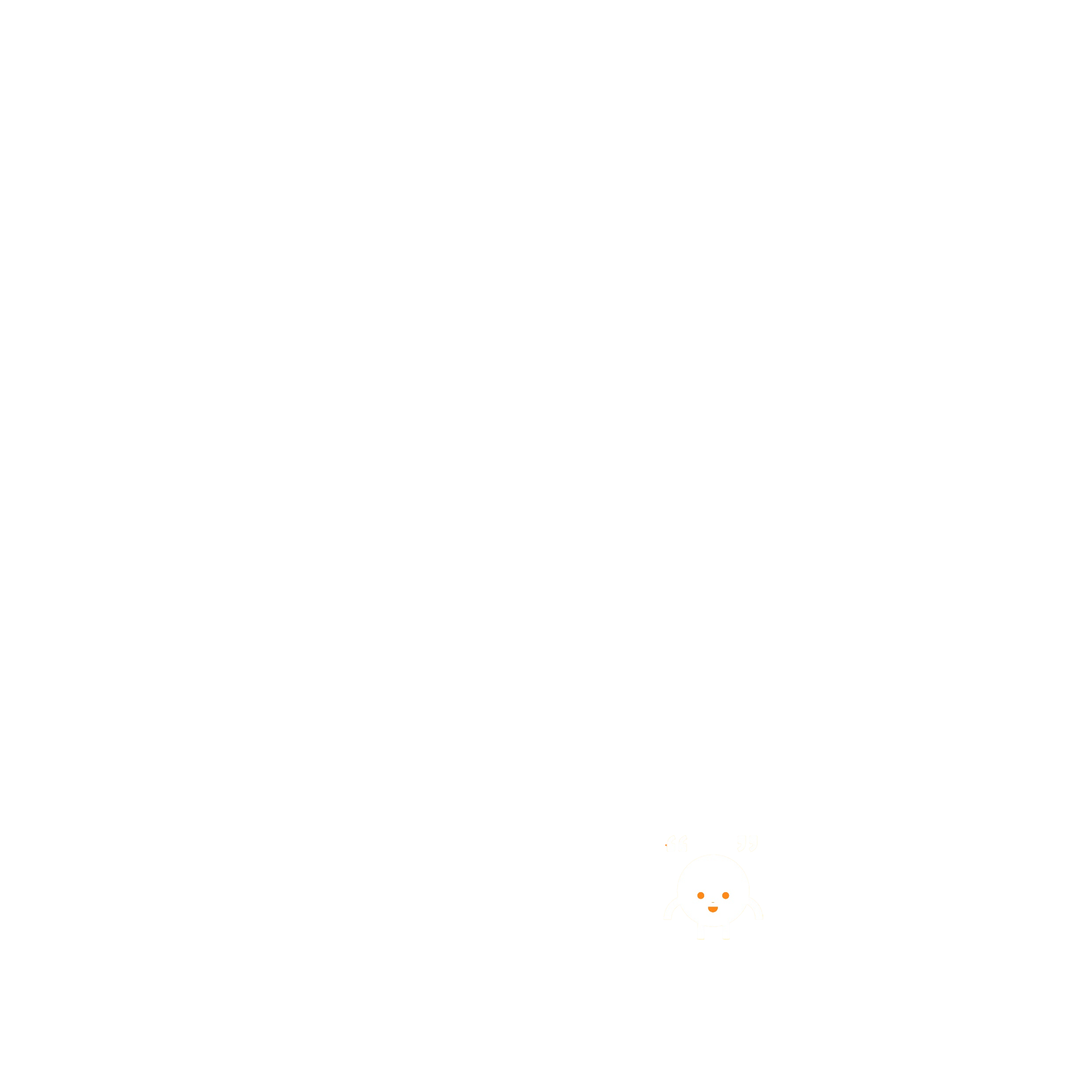 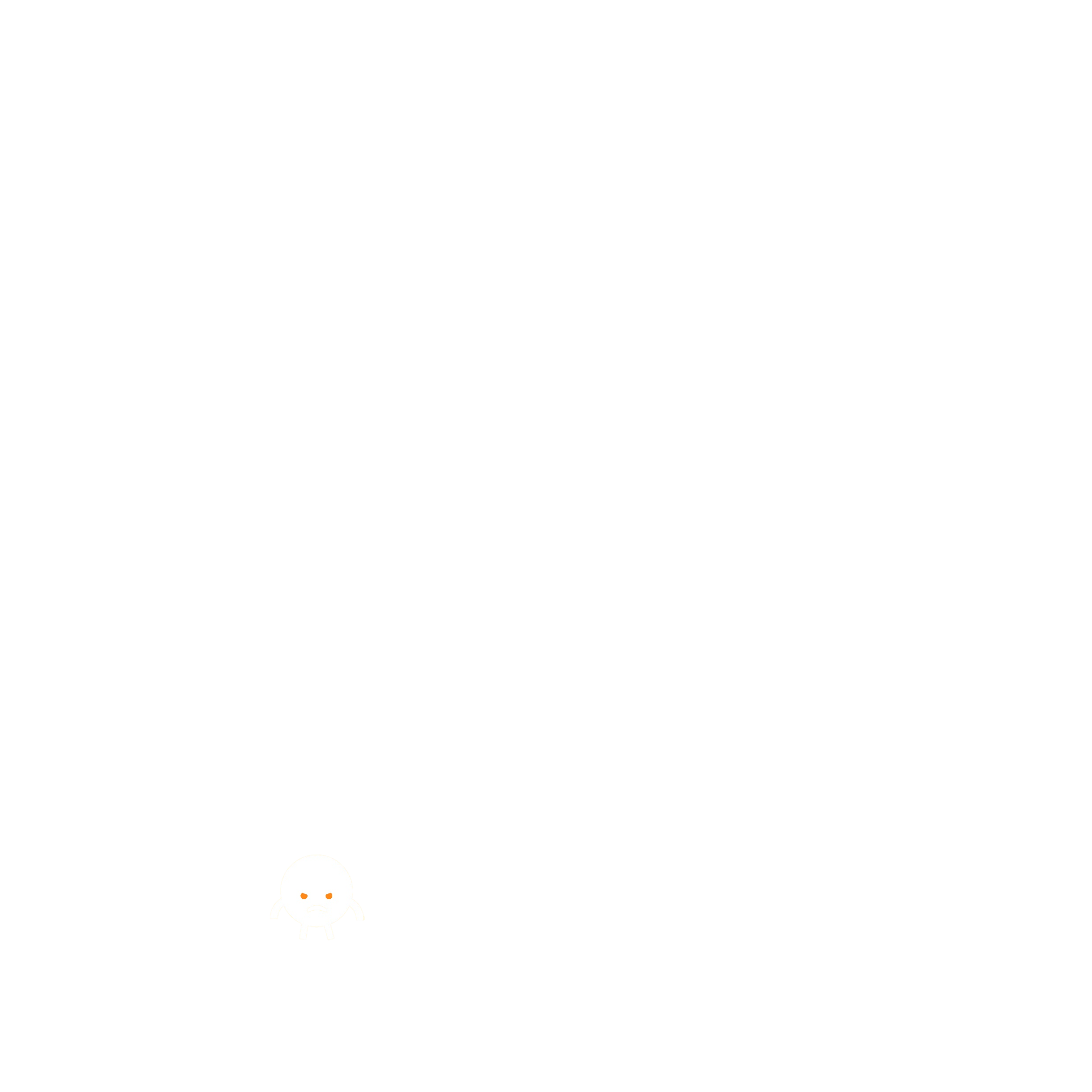 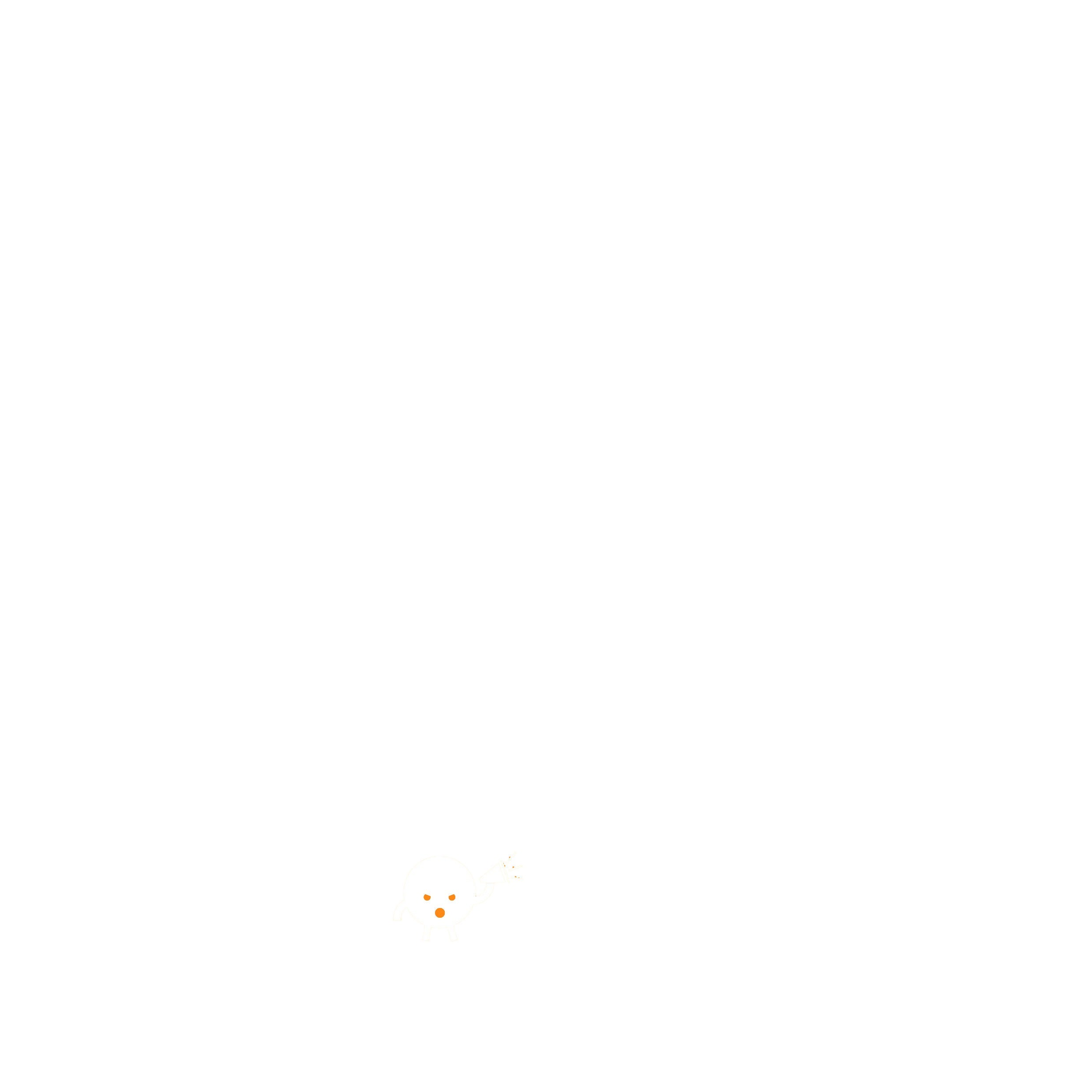 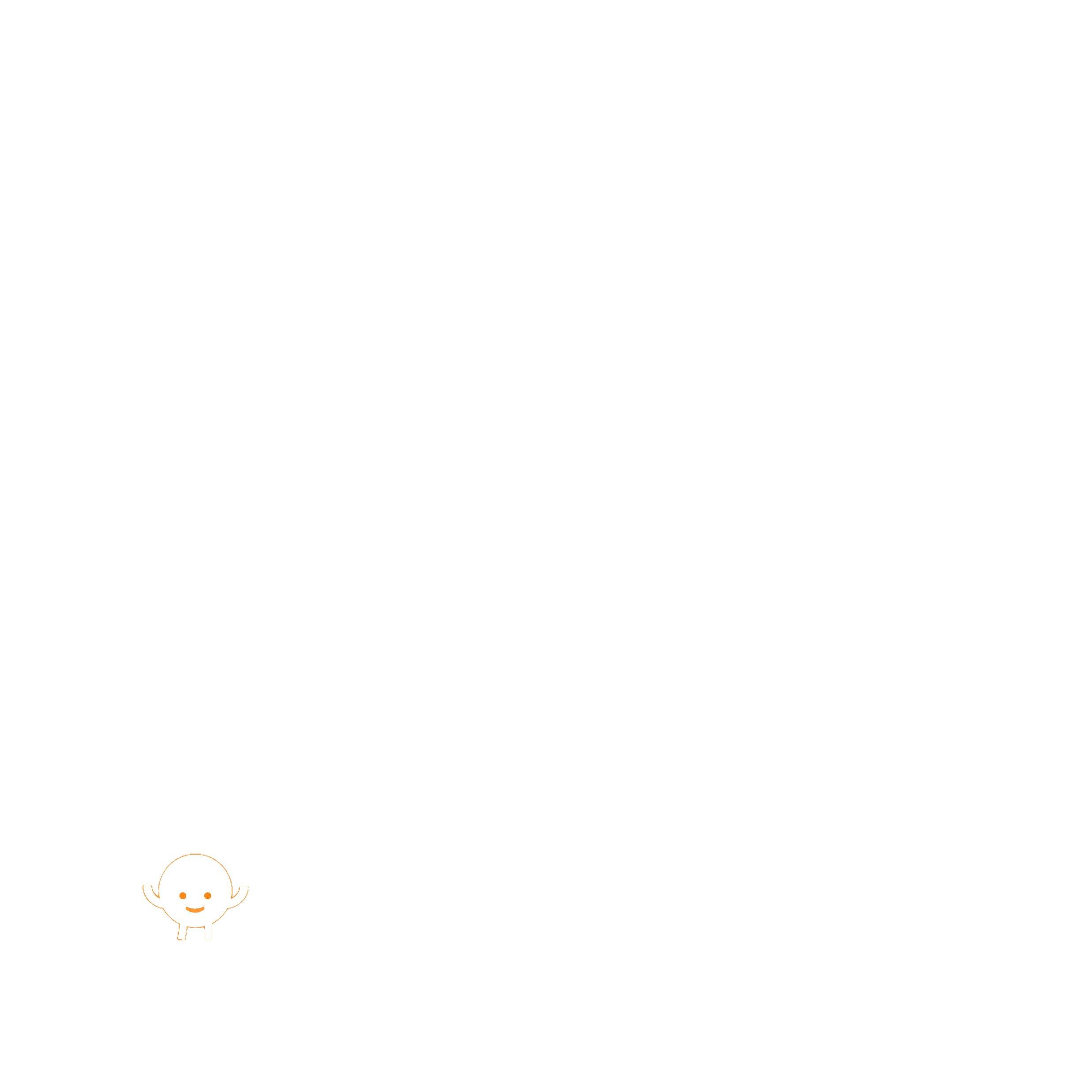 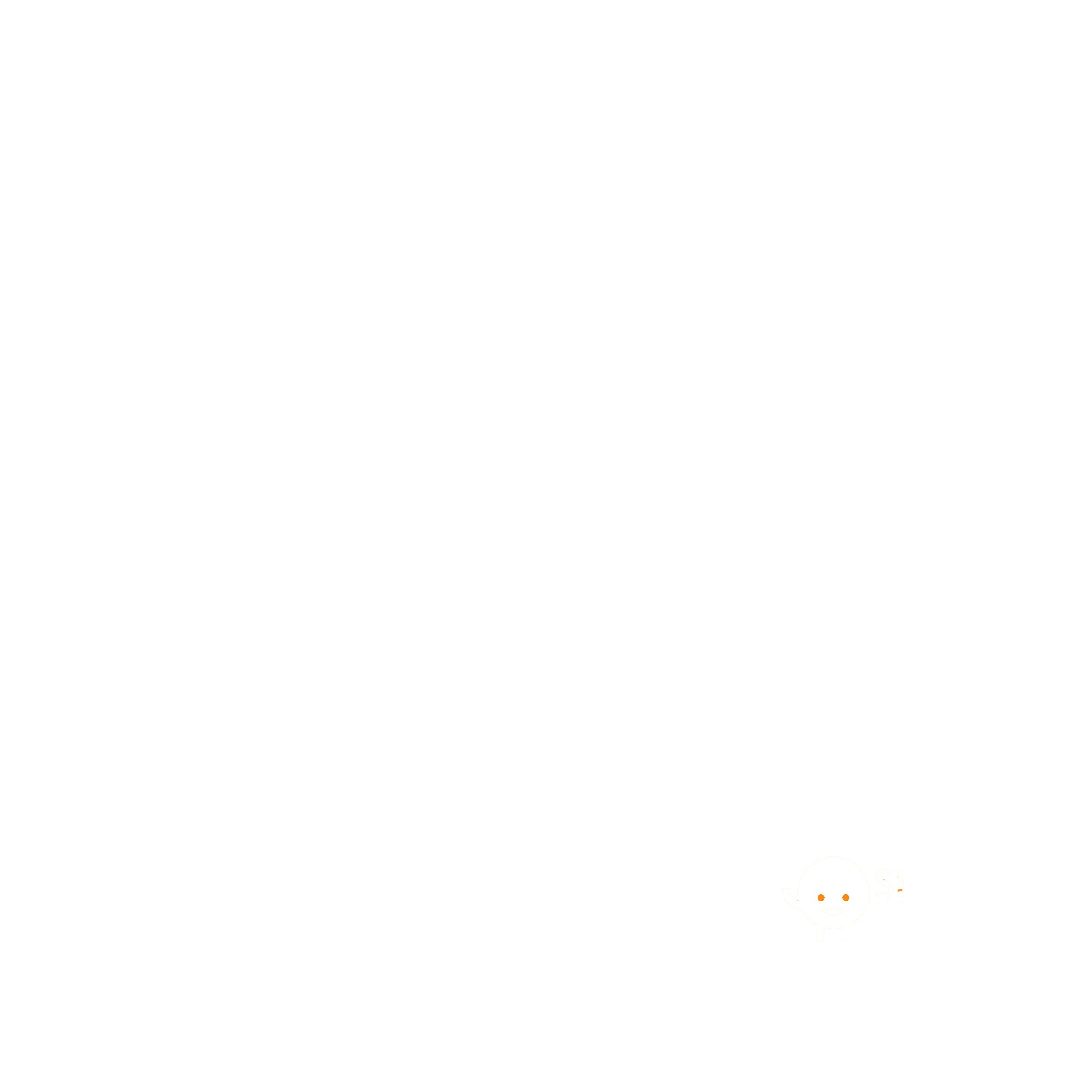 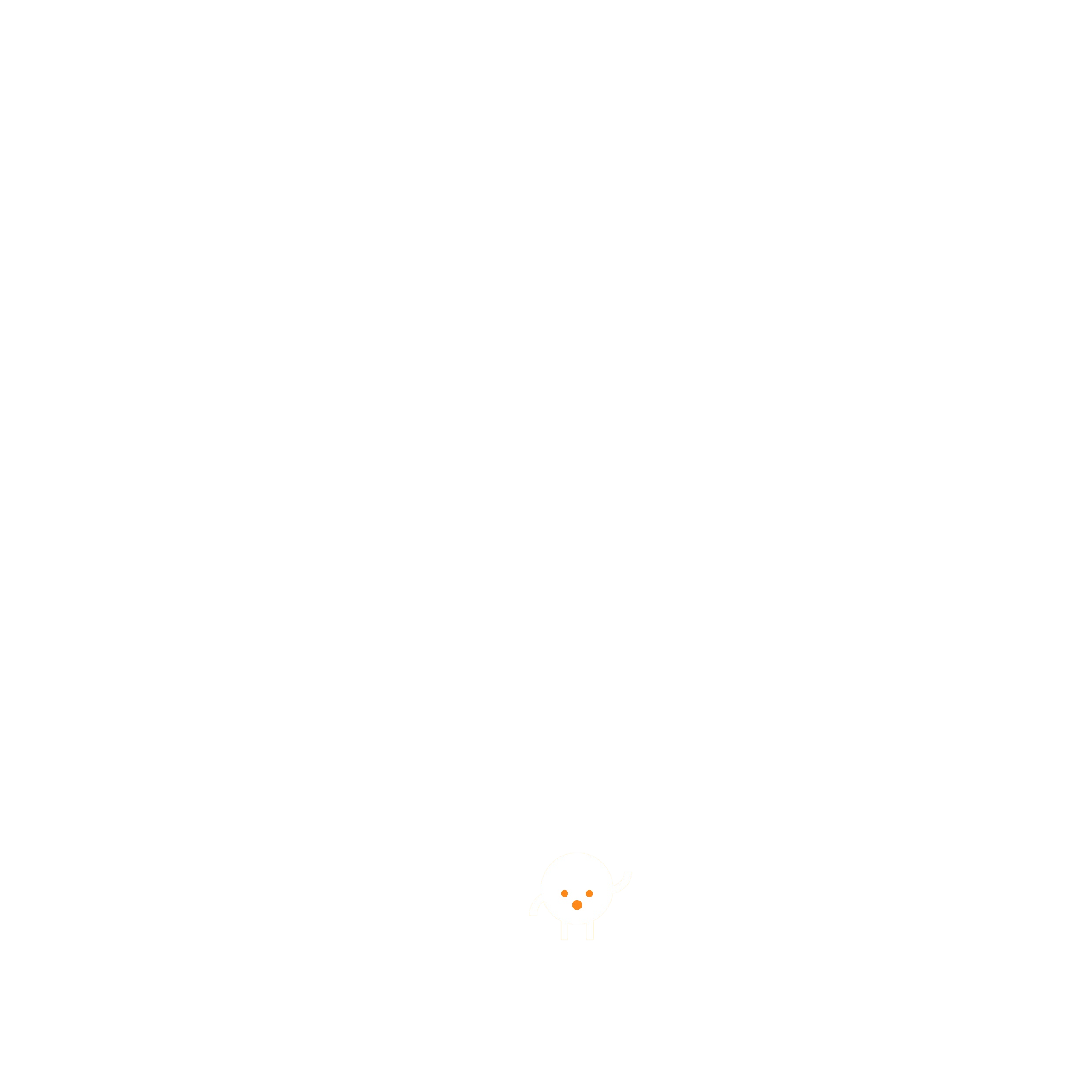 Classificação das manifestações
Lei nº 13.460/17
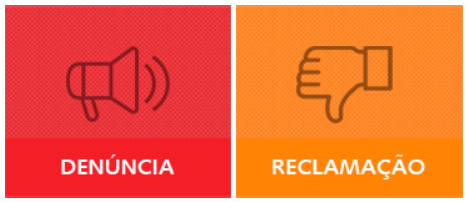 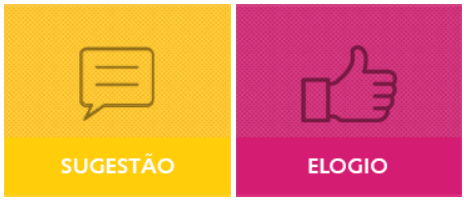 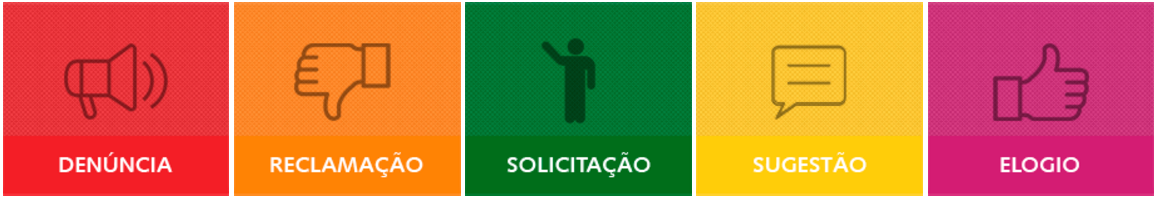 Sugestão
Proposição de ideia ou formulação de proposta de aprimoramento de políticas e serviços prestados pela Administração Pública federal. 
EXEMPLO: 
	Um cidadão sugere que seja disponibilizado serviço de fotocópias próximo ao balcão de atendimento de um órgão público.
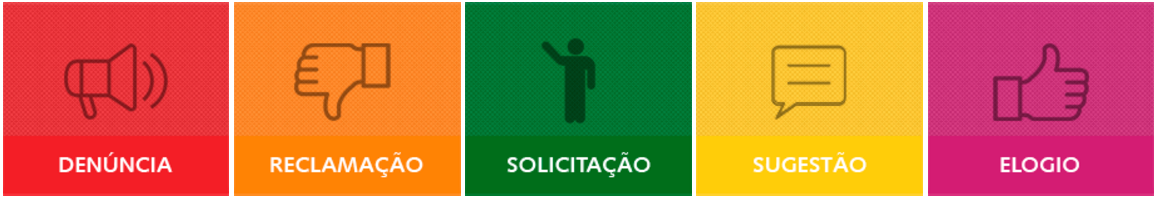 Elogio
Demonstração de reconhecimento ou satisfação sobre o serviço oferecido ou atendimento recebido.
EXEMPLO:
	Um cidadão utiliza os serviços da biblioteca do Banco Central e sente-se satisfeito com o atendimento prestado pelos bibliotecários. Depois disso, procura a Ouvidoria e registra um elogio aos servidores.
Agradecimento é elogio?
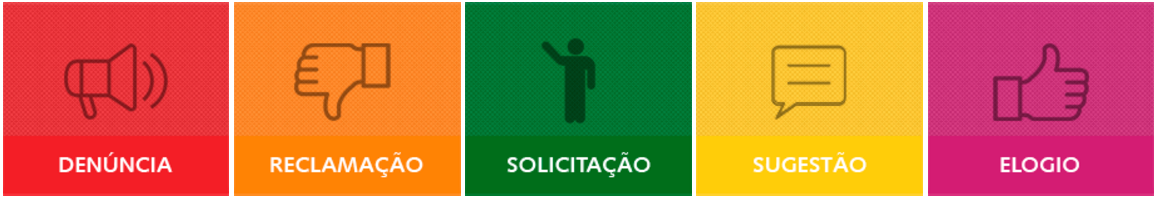 Reclamação
Demonstração de insatisfação relativa a serviço público. 
Para efeito de padronização, também serão consideradas nessa categoria as críticas.
EXEMPLO:
	Cidadão registra que um servidor público o desrespeitou quando buscava informações sobre o horário de funcionamento de um equipamento público.
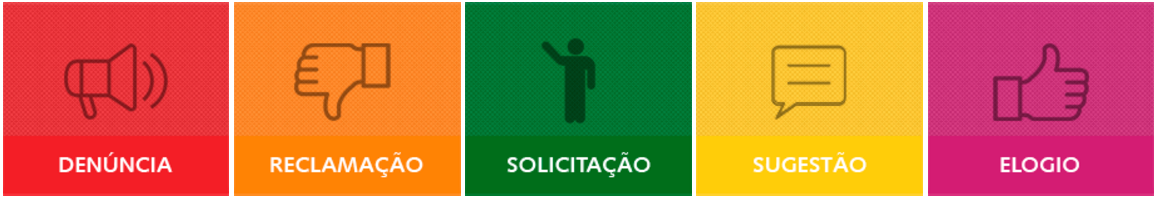 Denúncia
Comunicação de prática de ato ilícito cuja solução dependa da atuação de órgão de controle interno ou externo.
EXEMPLO:
	- Um cidadão denuncia prática de favorecimento no atendimento de determinado órgão público;
	- Uma cidadã denuncia um servidor público que recebeu propina para agilizar um procedimento administrativo.
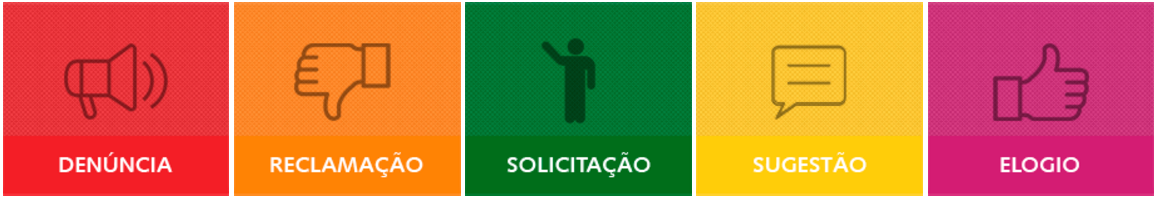 Demais pronunciamentos - Solicitações
A lei ampara a existência de outros tipos de manifestação dos usuários.
A Ouvidoria pode criar outros tipos de manifestação de acordo com o seu campo de atuação, todavia isto deve ser regulamentado internamente. 
Fique atento! quanto mais tipos de manifestação, maior a dificuldade do cidadão.
EXEMPLOS:
A Solicitação (regulamentada no âmbito federal) pode ser utilizada para comunicar problemas, como no caso em que o cidadão comunica a falta de um medicamento e requer a solução do problema;
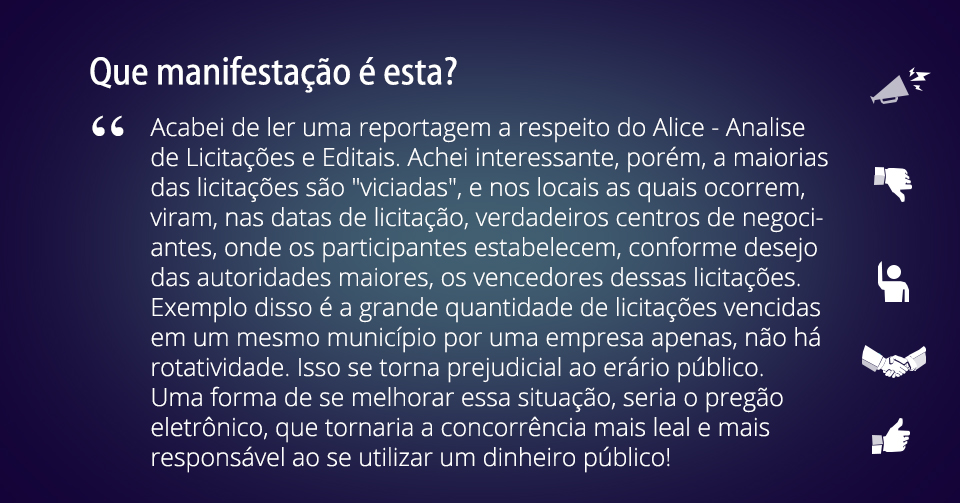 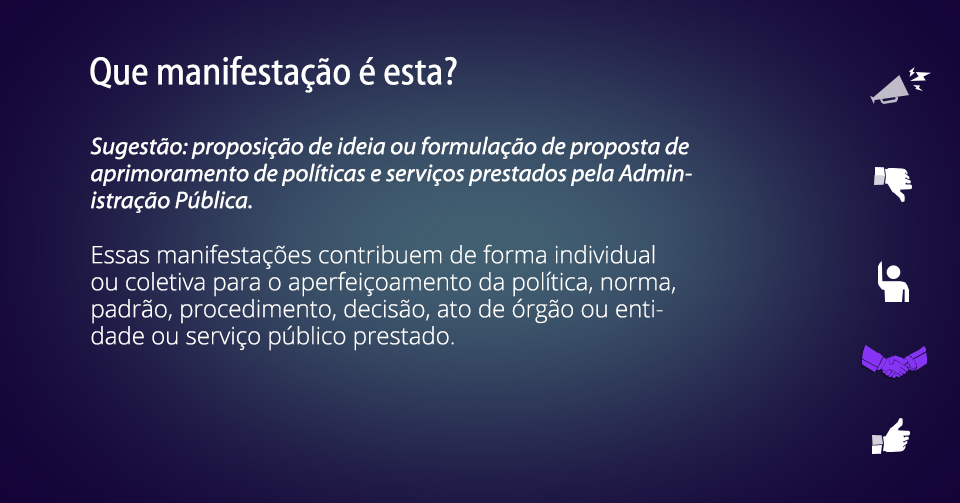 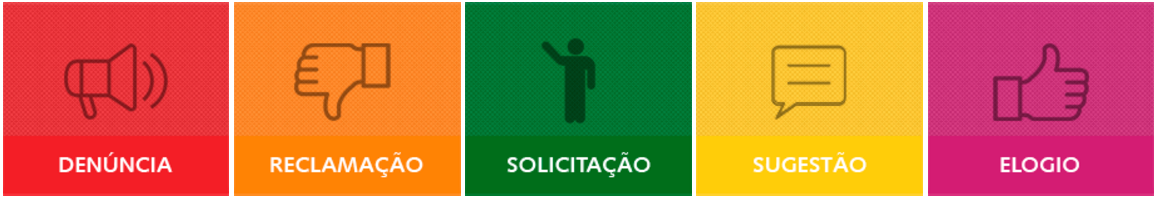 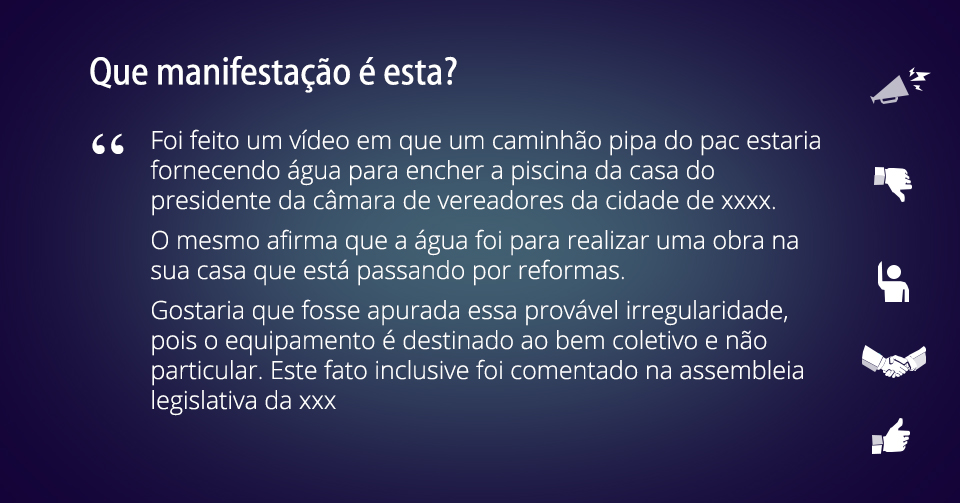 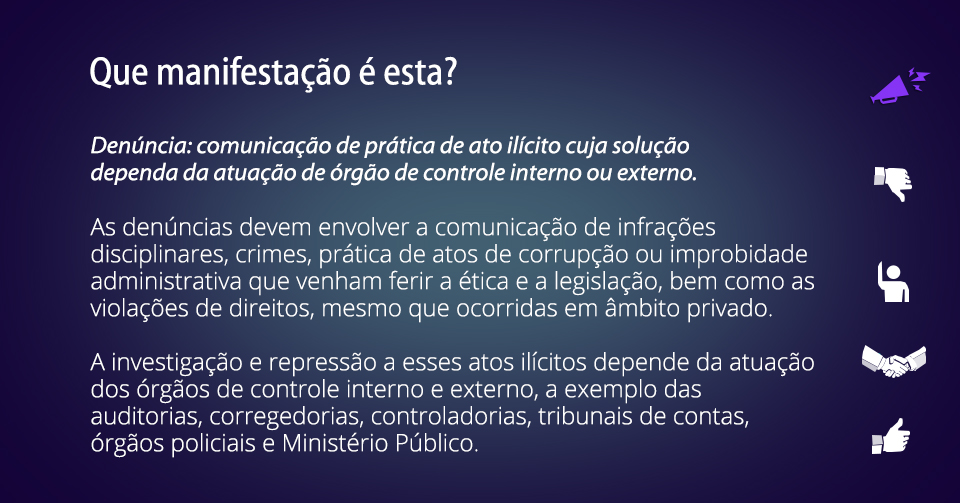 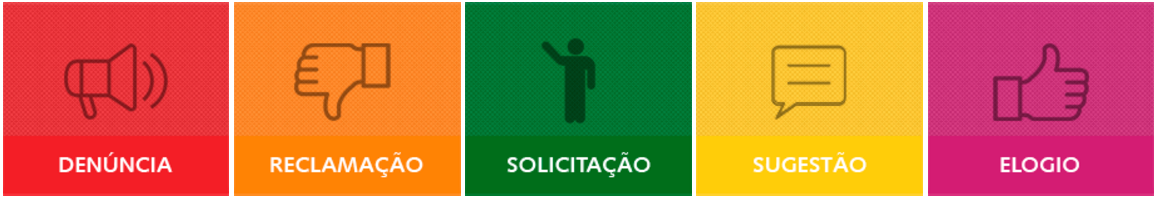 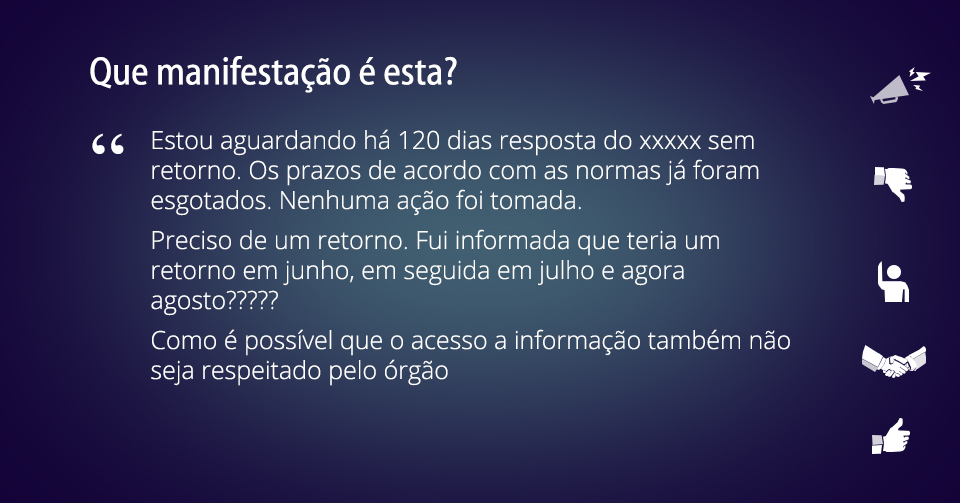 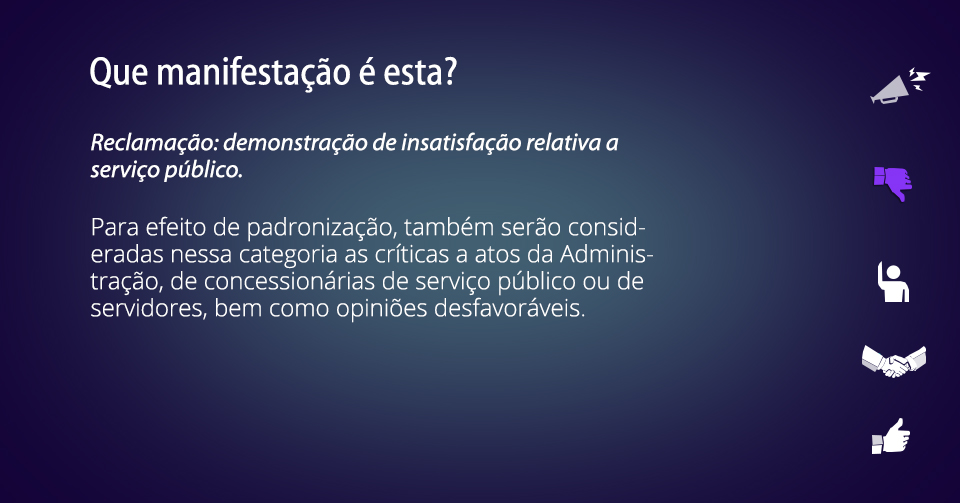 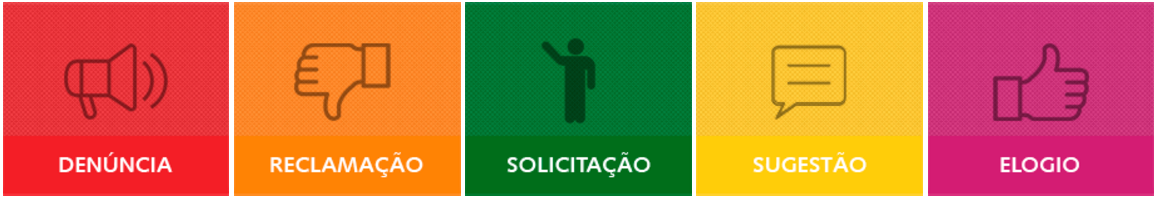 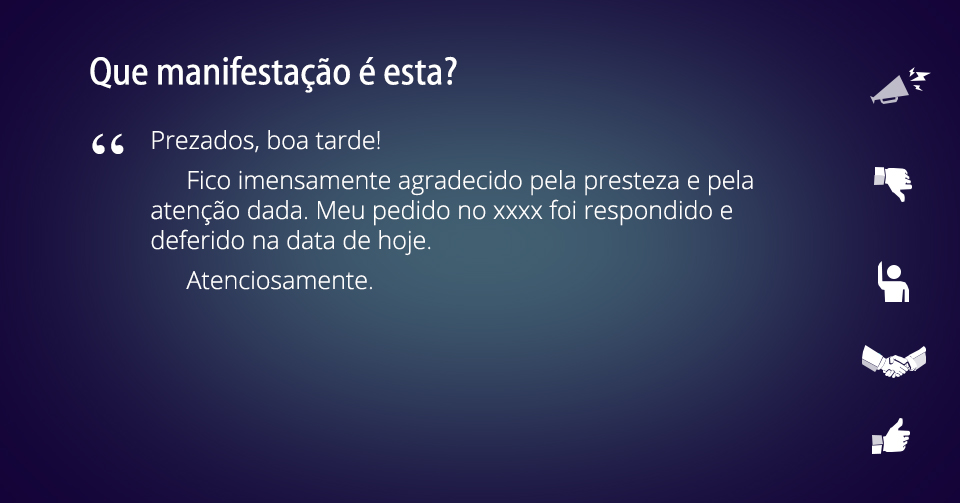 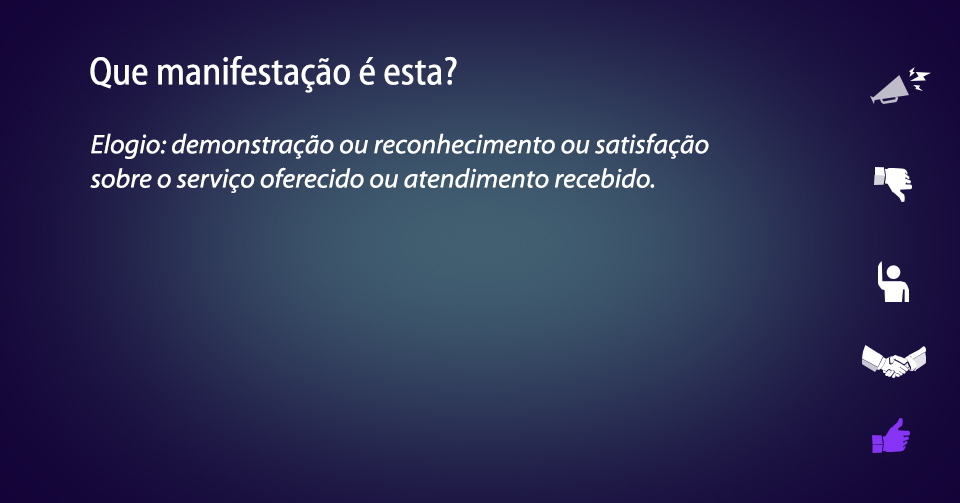 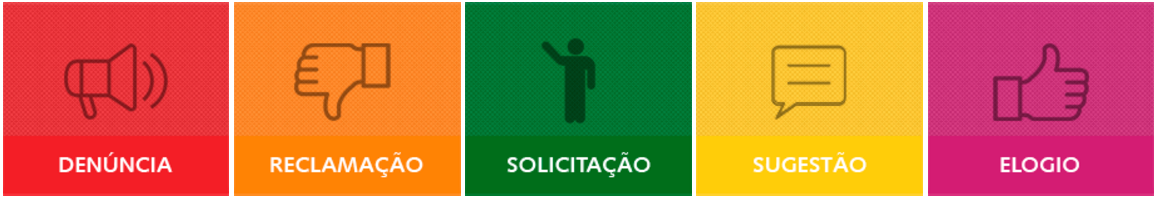 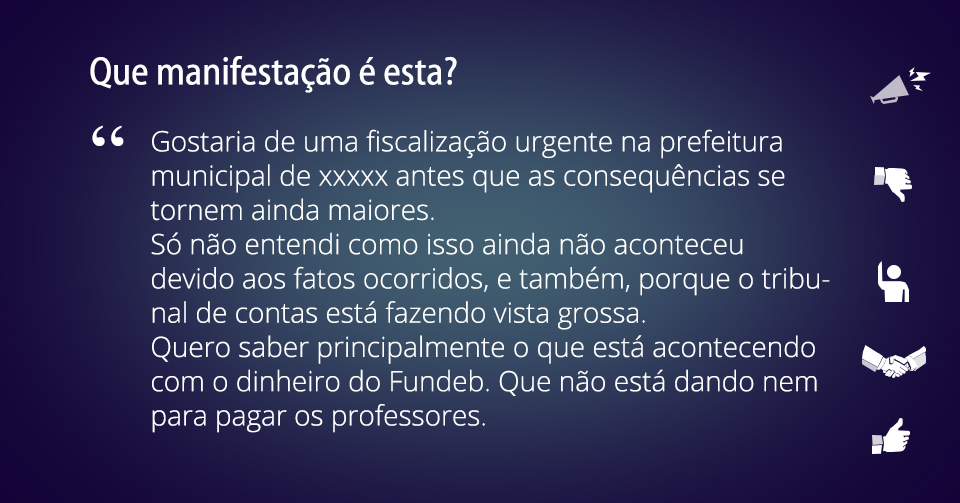 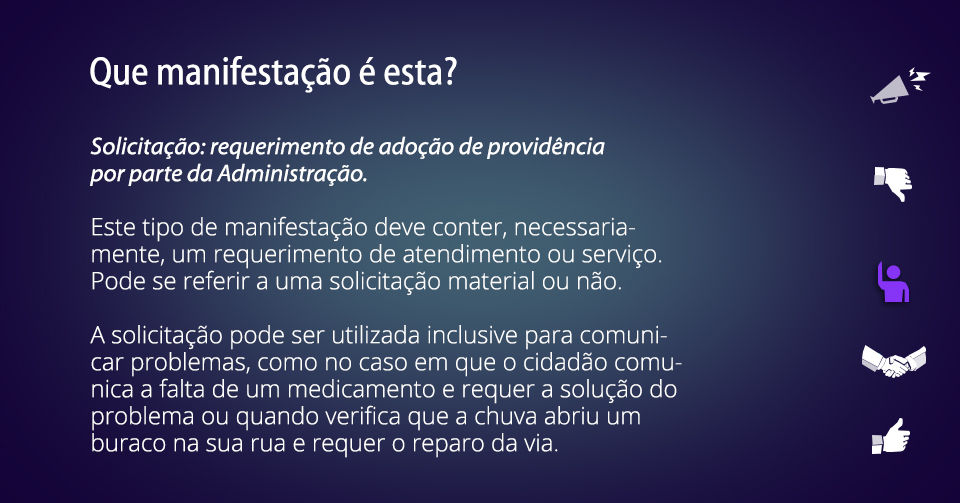 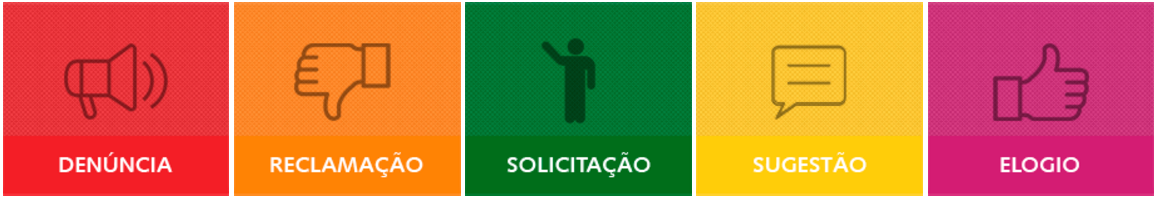 IMPORTANTE!
Pedidos de acesso à informação  Lei 12.527/2011
Quadro geral de serviços públicos prestados:
	- publicado anualmente;
	- cada Poder e esfera de Governo;
	- especificação do órgão/entidade e da autoridade
QUIZ 1
CARTA DE SERVIÇOS AO USUÁRIO
Carta de serviços ao usuário
Carta de serviços ao usuário – obrigatoriedade de detalhamento
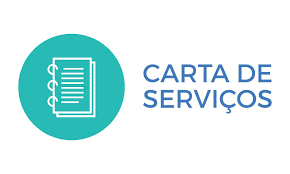 Função:
Importante!!!
Regulamento específico de cada Poder e esfera de Governo disporá sobre a operacionalização da Carta de Serviços ao Usuário.
MANIFESTAÇÕES DOS USUÁRIOS DE SERVIÇOS PÚBLICOS
Destinatário
Destinatário
Destinatário
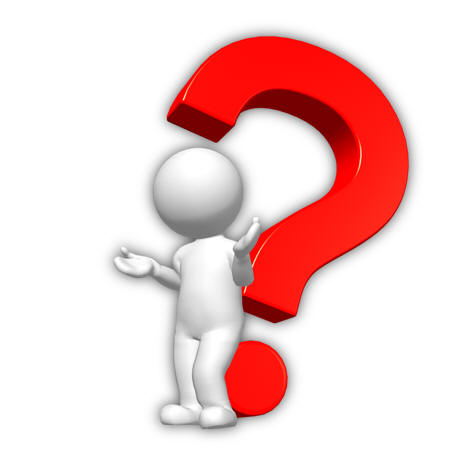 E se não tiver ouvidoria?
o usuário poderá apresentar manifestações diretamente ao órgão ou entidade responsável pela execução do serviço e ao órgão ou entidade a que se subordinem ou se vinculem.
Motivação
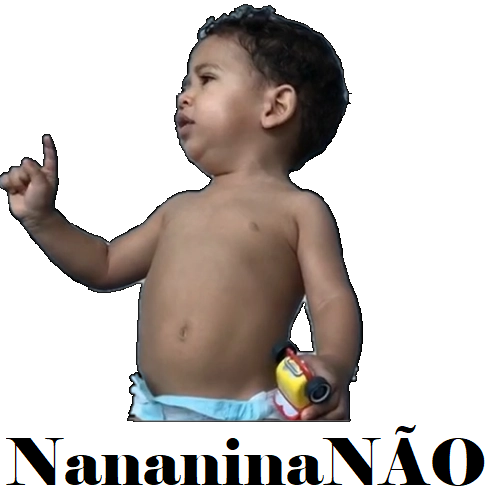 PODE SOLICITAR A MOTIVAÇÃO PARA O USUÁRIO SE MANIFESTAR?
PROIBIÇÃO DE SOLICITAR 
A MOTIVAÇÃO AO USUÁRIO
Identificação
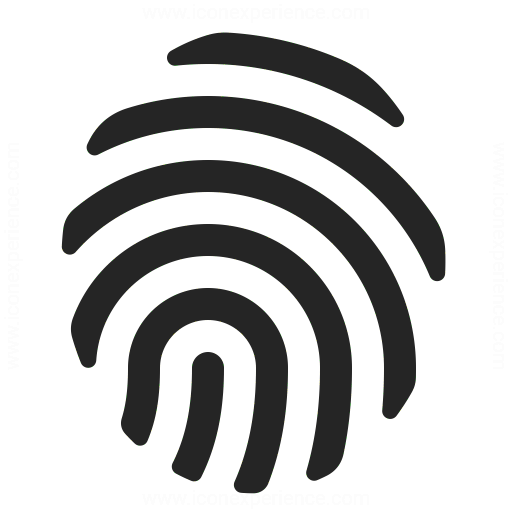 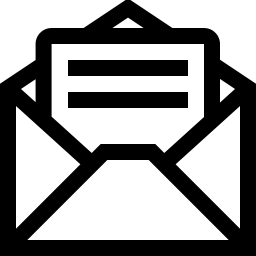 IDENTIFICAÇÃO
INDIVIDUALIZAÇÃO
ATENÇÃO: A identificação não conterá exigências que inviabilizem a manifestação.
Identificação
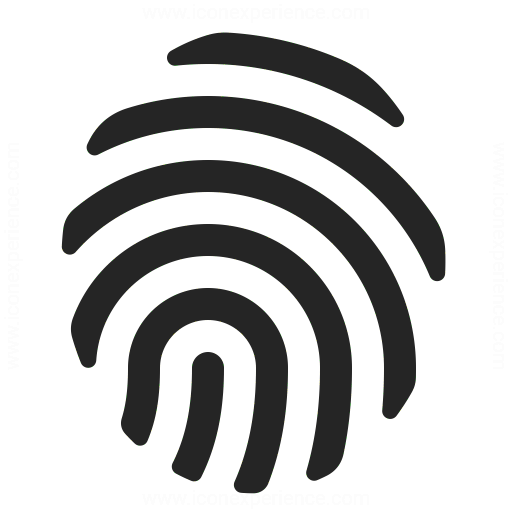 INFORMAÇÃO PESSOAL 
RESGUARDADA NOS TERMOS DA 
LEI 12.527/2011
IDENTIFICAÇÃO
Certificação de identidade
Fases da manifestação
Prazos para todos
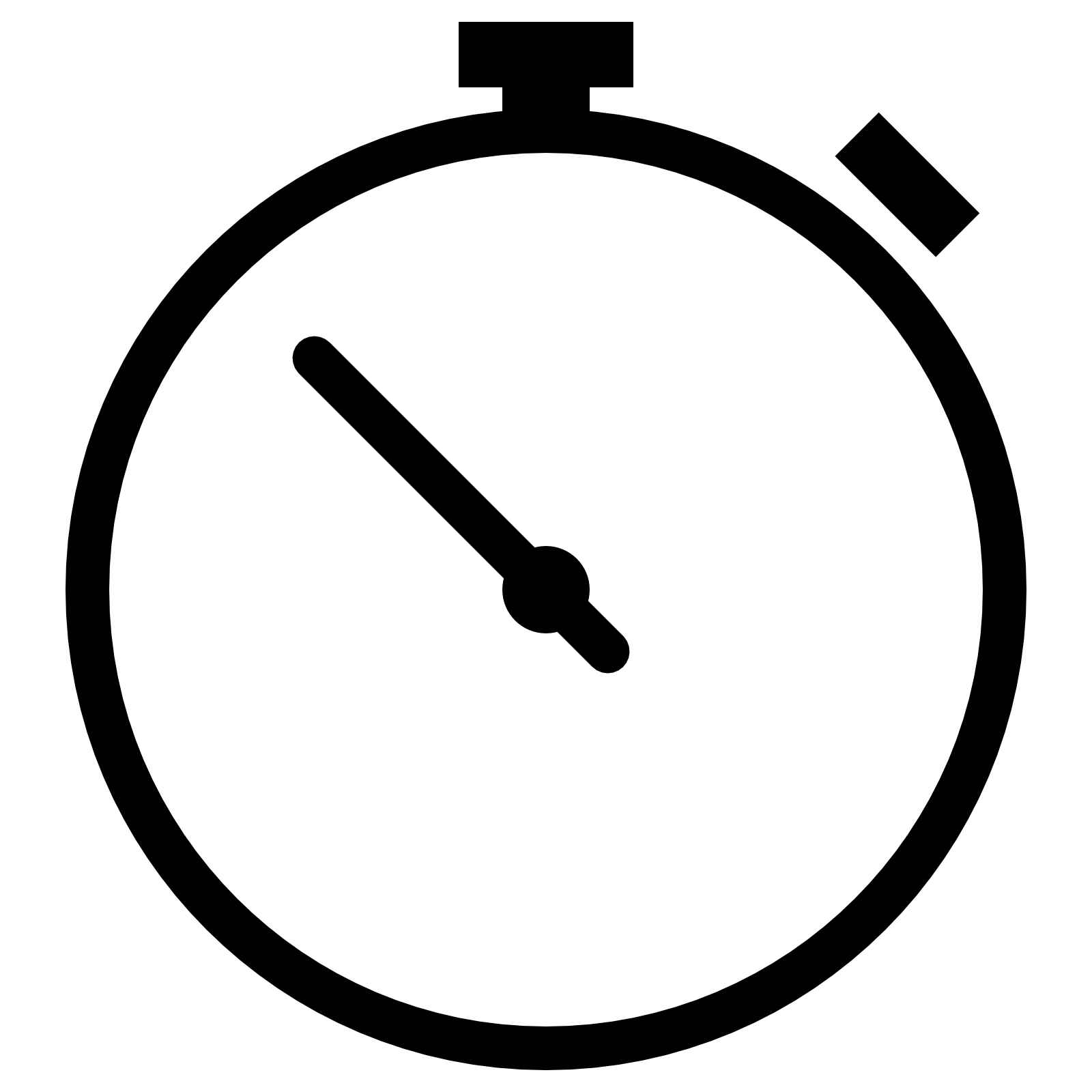 GESTOR
OUVIDORIA
30 dias corridos
20 dias corridos
Prorrogável uma única vez por igual período
Prorrogável uma única vez por igual período
DAS OUVIDORIAS
Atuação de uma ouvidoria pública
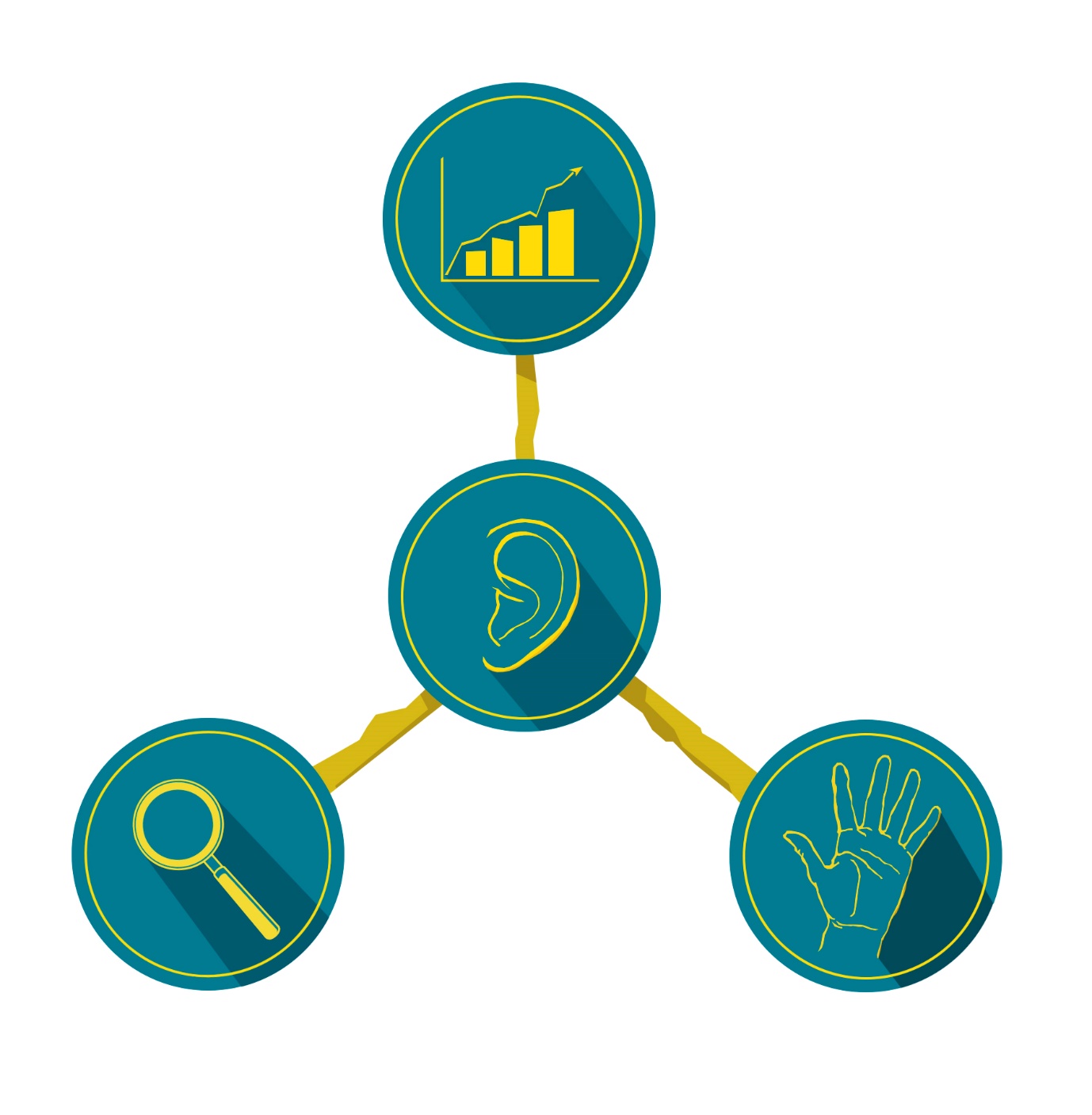 GESTÃO
PARTICIPAÇÃO
CONTROLE
Papel das Ouvidorias
PEDAGÓGICO
PROPOSITIVO
RESOLUTIVO
Papel das Ouvidorias (art. 13 da Lei n.º 13.460/2017)
Requisitos e etapas para implantação de uma ouvidoria
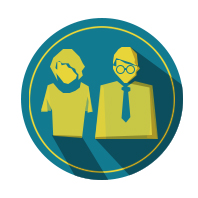 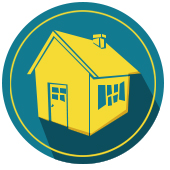 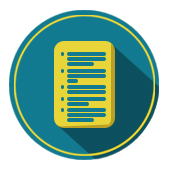 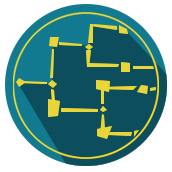 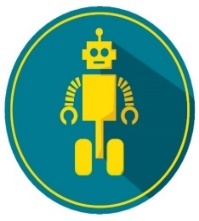 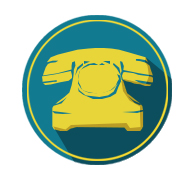 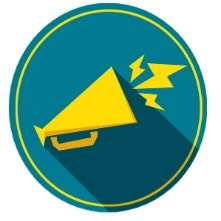 Fluxos e rotinas
Sistema informatizado
Canais de comunicação
Divulgação
Normatização
Espaço físico
Equipe
Relatório de gestão
Elaborado anualmente;
Consolida a atuação da ouvidoria, apontando as falhas e sugerindo melhorias na prestação de serviços públicos;
Encaminhado à autoridade máxima do órgão;
Disponibilizado integralmente na internet.
Relatório de gestão – informações mínimas (art. 15 da Lei 1n.º 3,460/2017)
AVALIAÇÃO CONTINUADA DOS SERVIÇOS PÚBLICOS
Avaliação dos serviços prestados (art. 23 da Lei n.º 13,460/2017)
Avaliação dos serviços prestados
Regulamento específico por Poder e esfera de Governo
QUIZ 2
OUTROS DESTAQUES
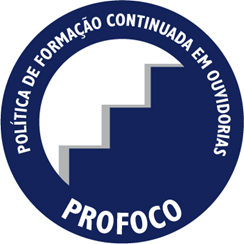 PROGRAMA DE FORMAÇÃO CONTINUADA EM OUVIDORIA 
O Profoco consiste em um conjunto gratuito de cursos à distância e presenciais com a finalidade de capacitar trabalhadores em ouvidorias públicas, subsidiando-os com conhecimentos específicos e práticos necessários ao atendimento de qualidade do cidadão e ao tratamento adequado das manifestações da sociedade, provocando contínua melhoria dos serviços públicos prestados.
www.ouvidorias.gov.br
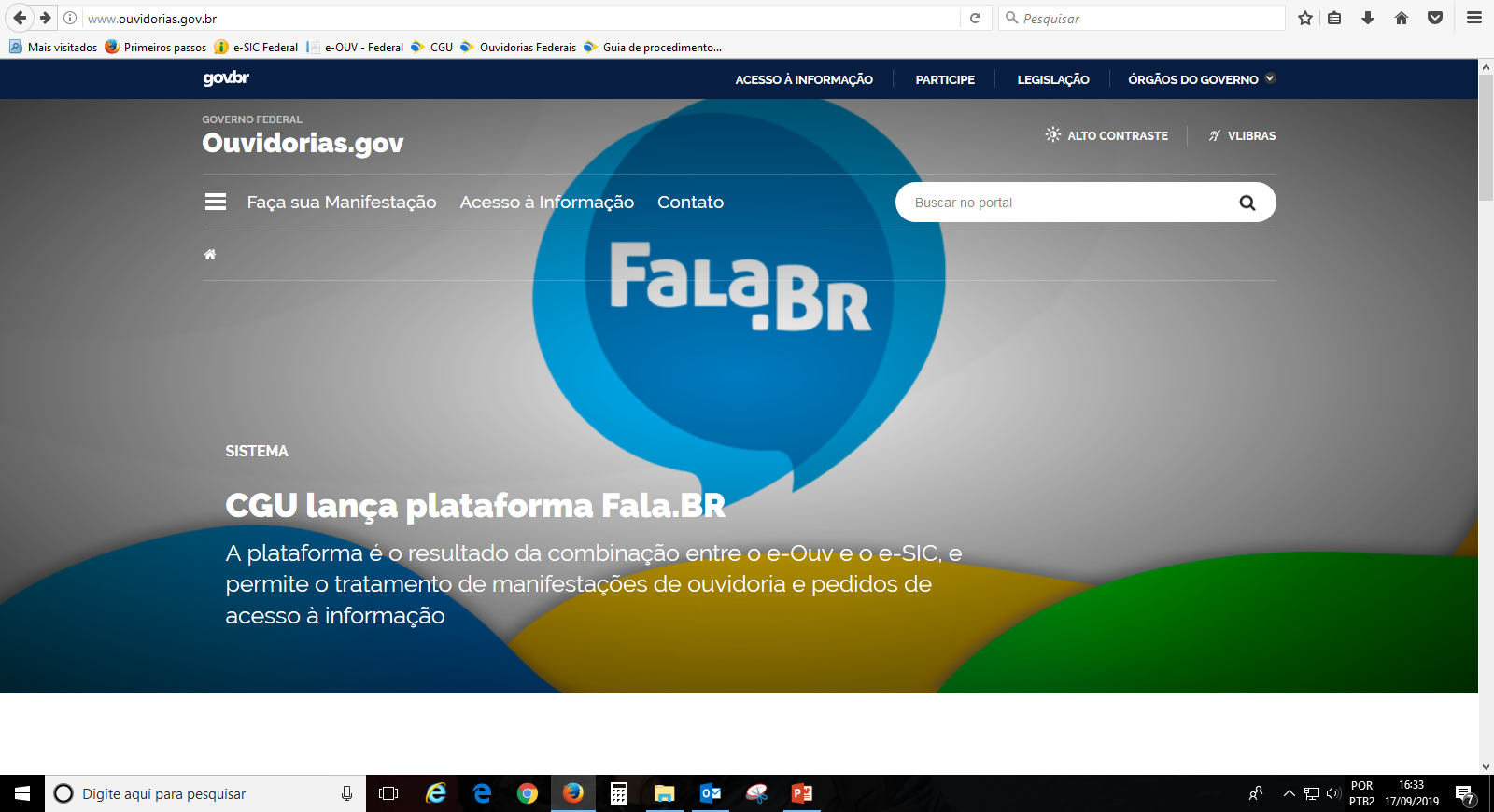 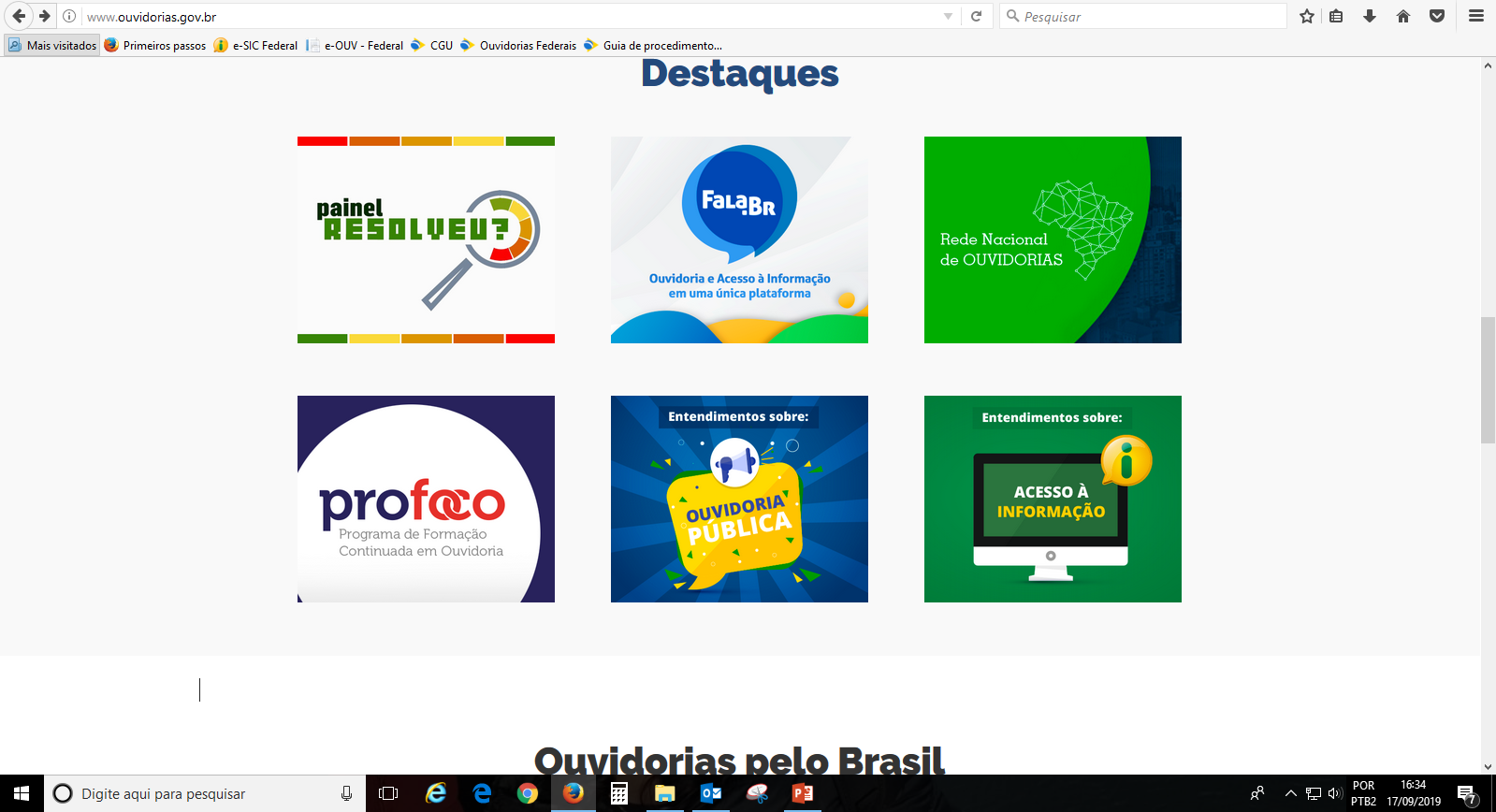 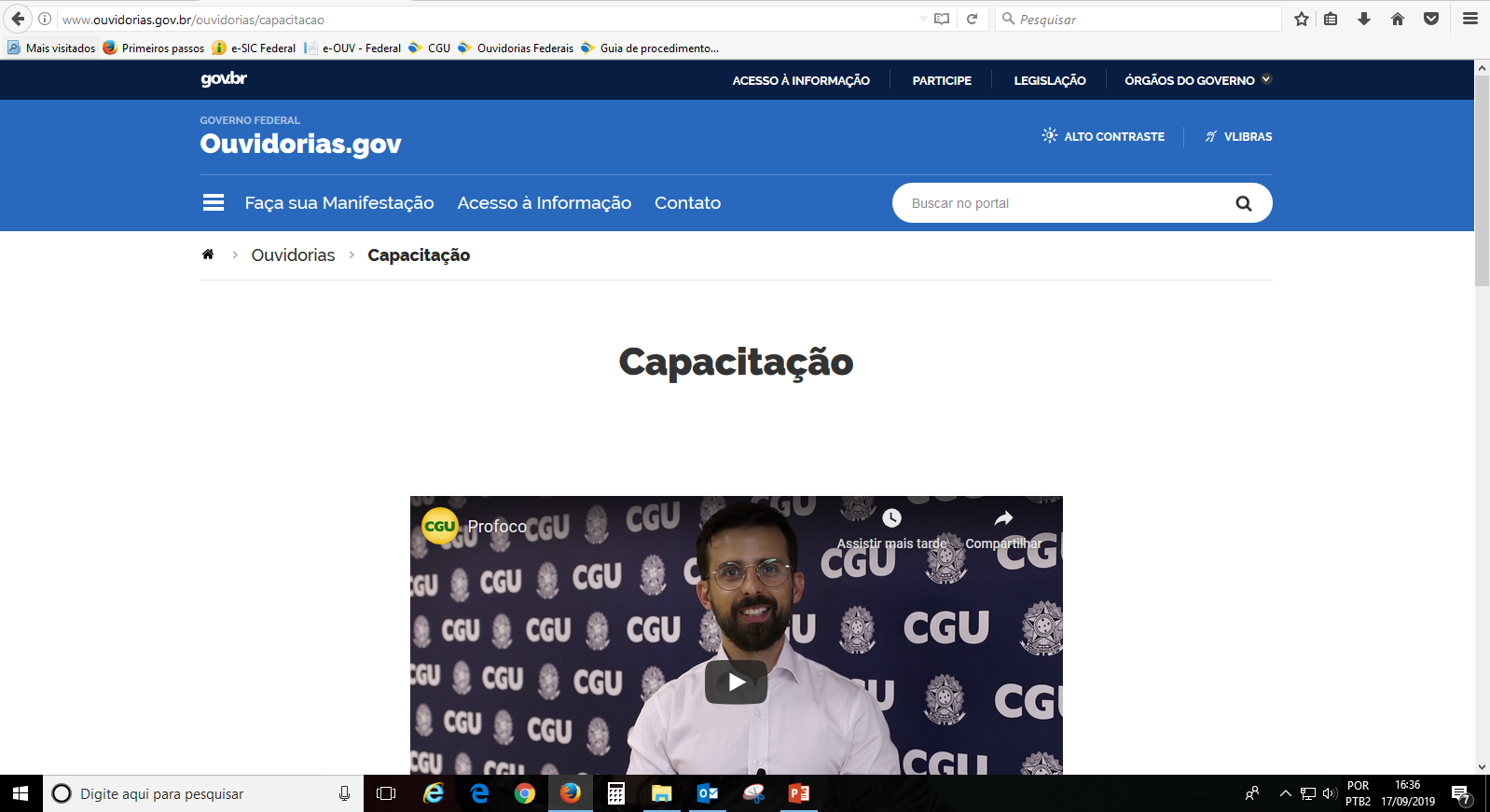 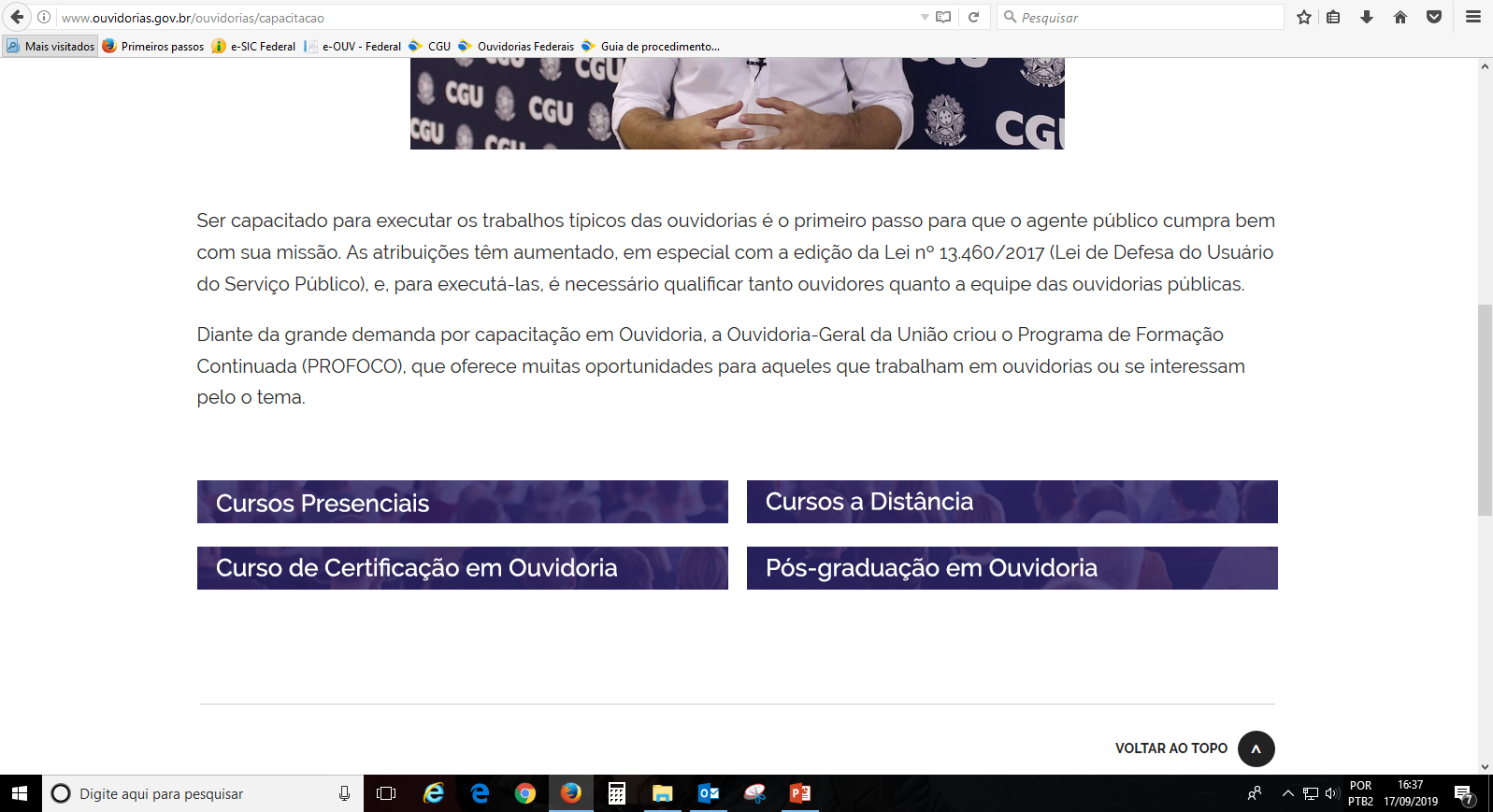 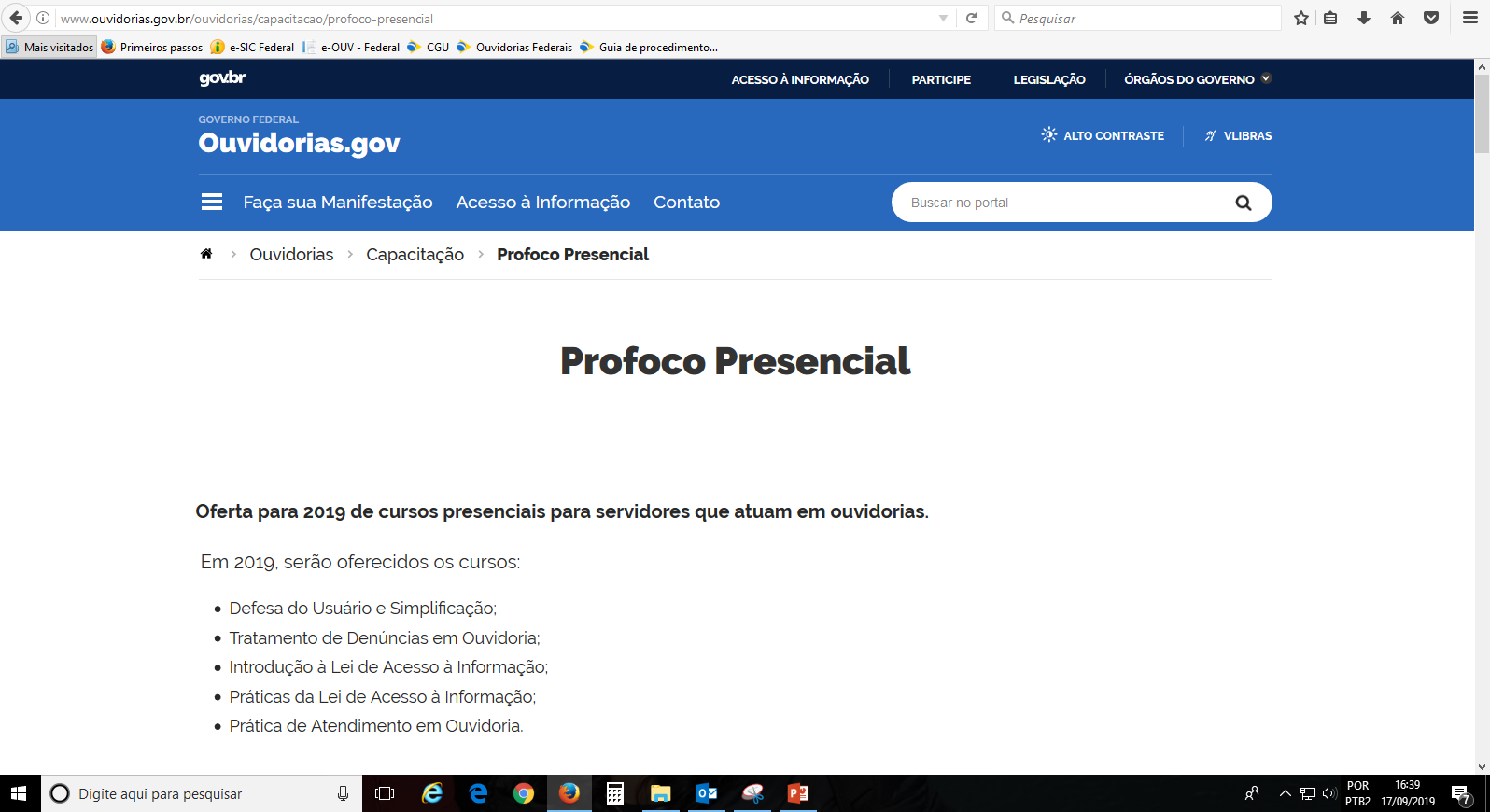 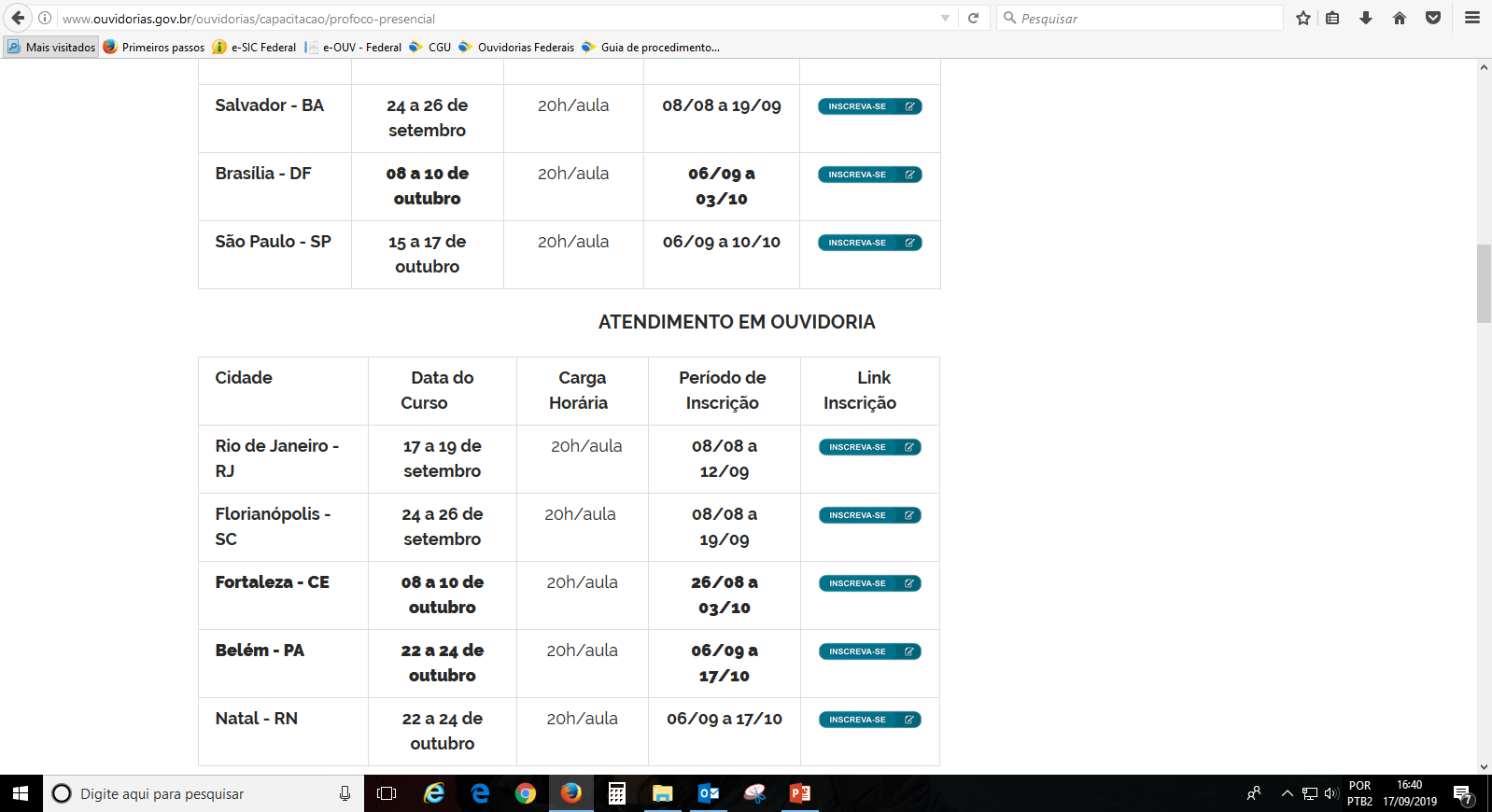 A força não provém da capacidade física e sim de uma vontade indomável.
Mahatma Gandhi
Obrigado!
Marcelo Morais de Paula
Coordenador do Núcleo de Ações de Ouvidoria e Prevenção da Corrupção
Controladoria-Geral da União - Regional Pará

91 3205 8394
marcelo.depaula@cgu.gov.br
www.ouvidorias.gov.br
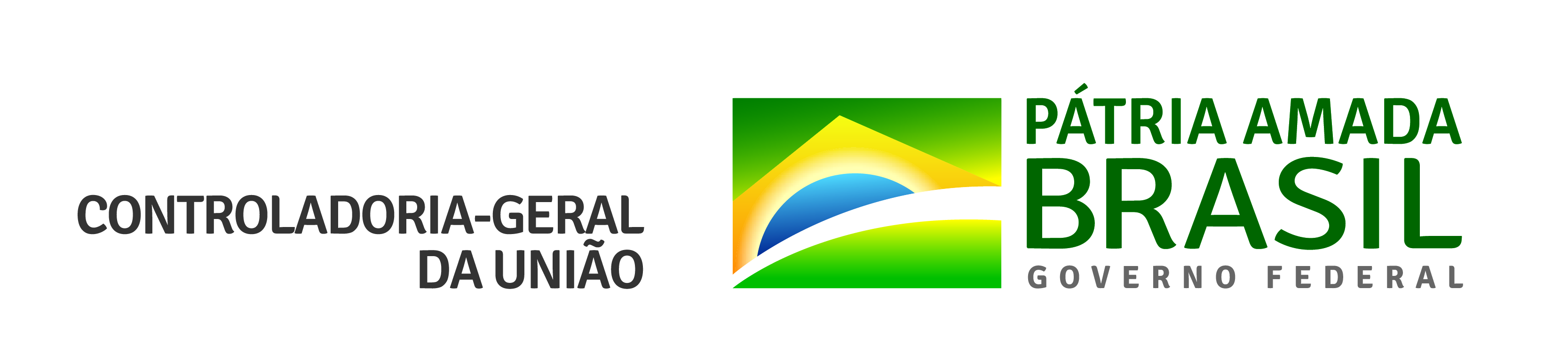